Укажи, как называется жилище, изображенное на рисунке.
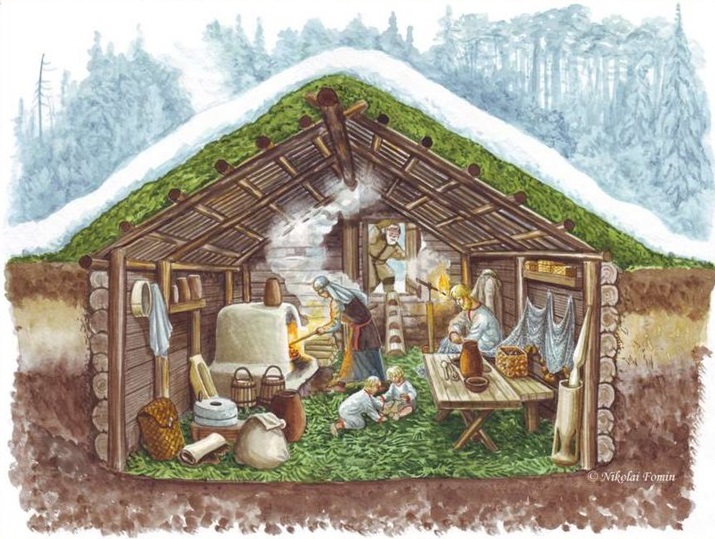 полуземлянка
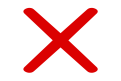 дом
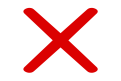 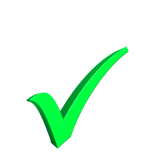 землянка
изба
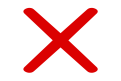 1
Укажи, как называется жилище, изображенное на рисунке.
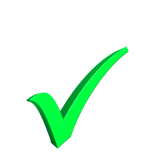 полуземлянка
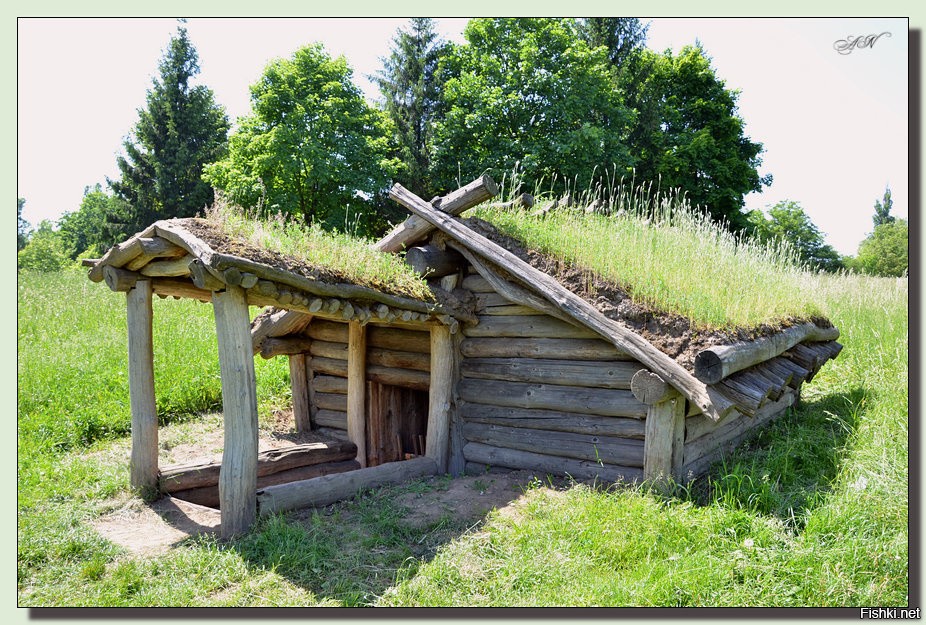 дом
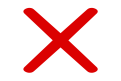 землянка
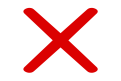 изба
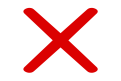 2
Укажи, как называется жилище, изображенное на рисунке.
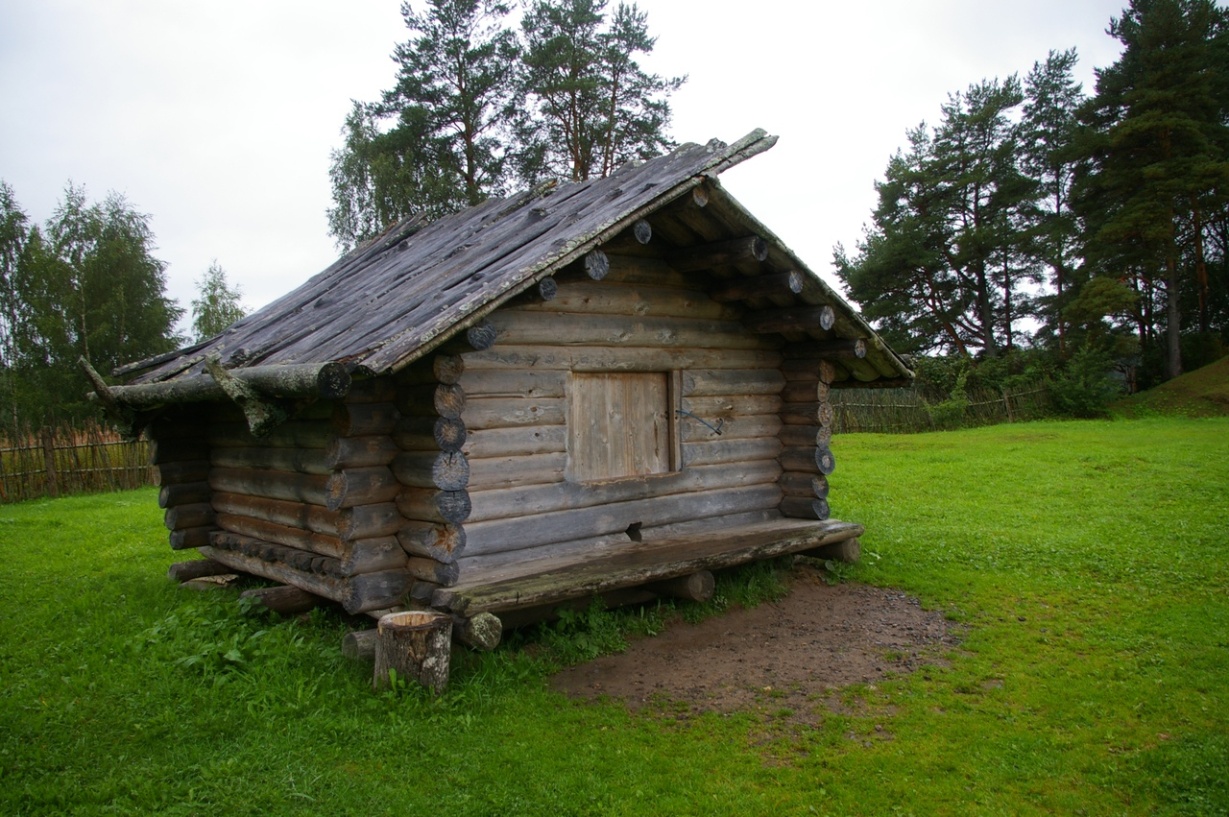 полуземлянка
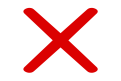 дом
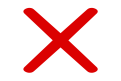 землянка
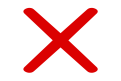 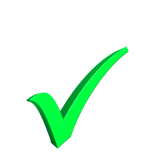 изба
3